HealthCare Reform in GeorgiaGeorgian Trade Unions Confederation                                                                                                                             Giorgi  Tchanturidze                                                                      Kiev,    17.05.2017
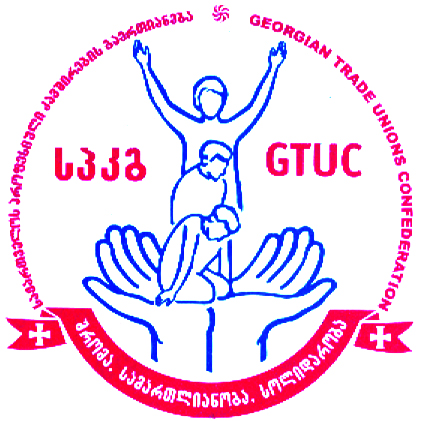 GDP of Georgia
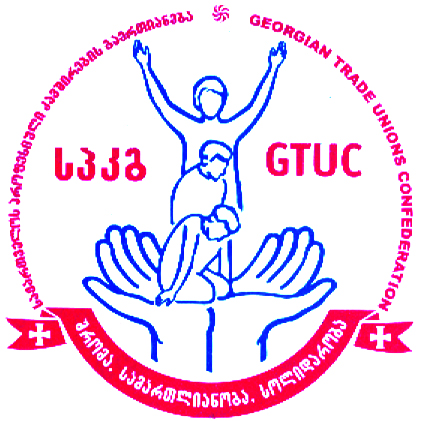 GDP  Growth  in GEL
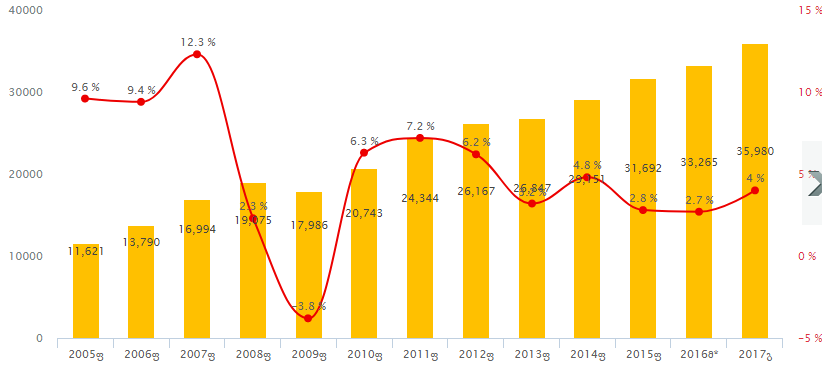 Share of Social Expenses in GDP
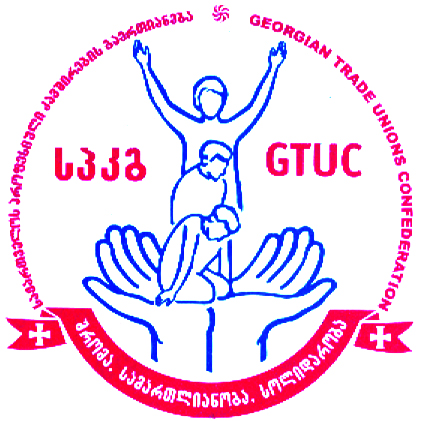 Social Expenses / GDP
2017
Share of Social Expenses in State Budget
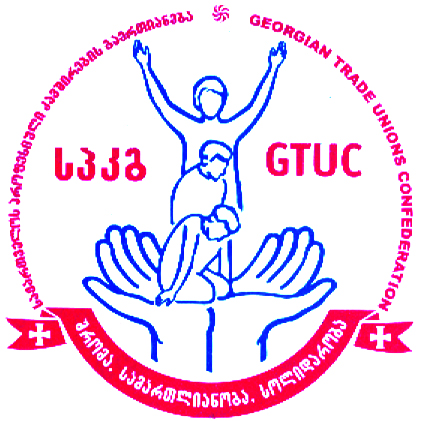 Social Expenses / Budget
2017
Share of HealthCare Expenses in GDP
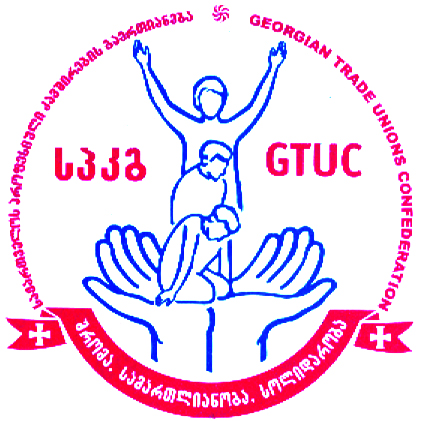 HealthCare Expenses / GDP
2017
Share of HealthCare Expenses in GDP
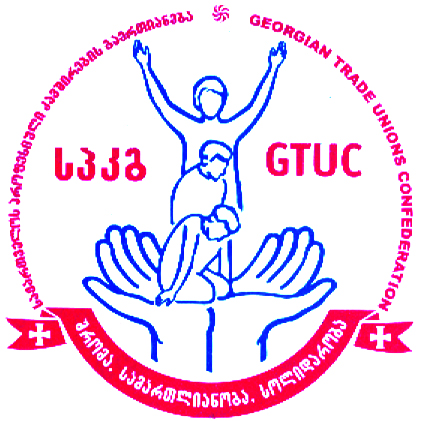 Share of HealthCare Expenses in State Budget
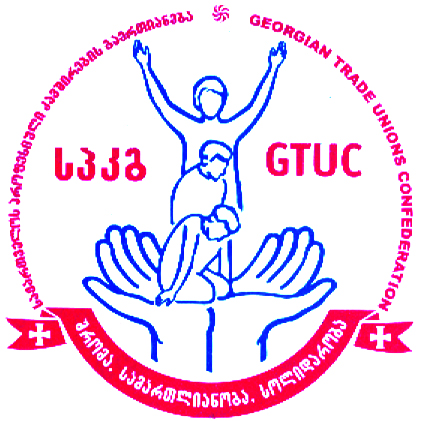 Composition of HealthCare Expenses
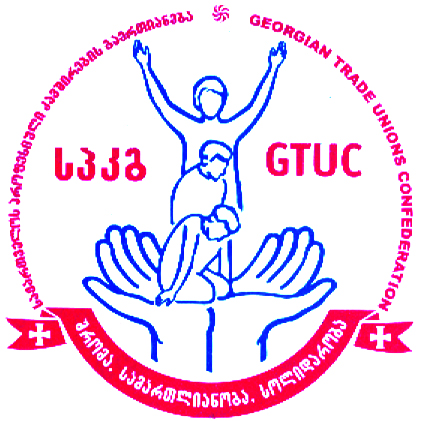 Universal HealthCare program
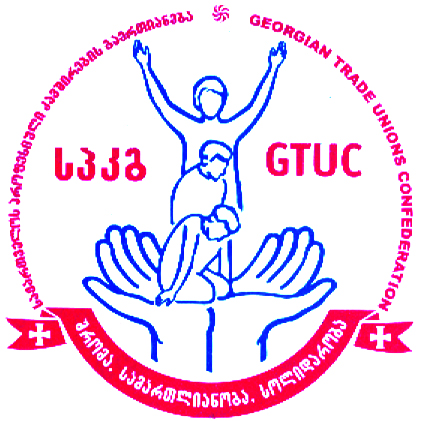 Until 2017:

- All citizens of Georgia were getting equal benefits;

- Citizens could use both private insurance and  Universal HealthCare Program together
Universal HealthCare program
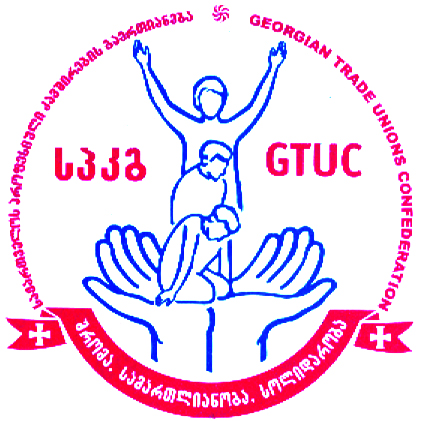 Since 2017:

-Population got divided in 6 groups:

- Not all groups are permitted   to benefit from universal HealthCare if they are insured in private companies

1. Targeted group: 0-5 years old children; Students; Pensioners; Persons with disabilities; Socially  vulnerable families; ( Total 1,7 Mil. Pers.). – Protection for this people increased and costs of medicines will completely financed for them. They can use private insurance as well.
Universal HealthCare program
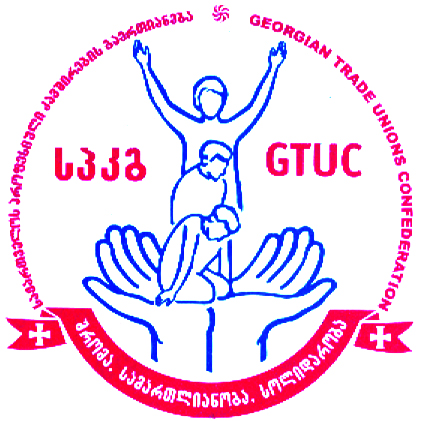 2. High income persons-  over 16 000 USD per  year.  This category will not be able to benefit from this program any more.

3. Average income persons – 5000-16 000 USD earners per year.
Their benefits got reduced, and they will not be able to use Universal Healthcare Program, if they are insured privately. 

4. Low income persons-  are close to poverty line. They will still have all the benefits and be able to use private insurance.

5. Youth – among 6-18 years. They will get all benefits of HealthCare.

6. Persons under average income; Self-employers; Persons with non-regular income. This category will still have all the benefits, but expenses of medicine will not be financed for them.
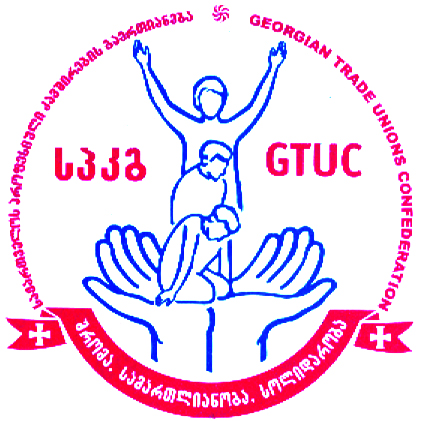 Thank You For Your Attention